الحروف المرتكزة على السطر
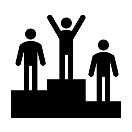 الوظيفة النحوية
مدخل الوحدة
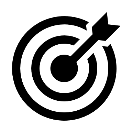 أنواع الكلمة و ا لجملة
المبتدأ و الخبر
أنشطة تمهيدية
مشروع الوحدة
الرسم الكتابي
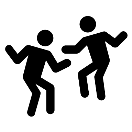 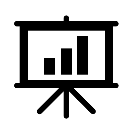 الحروف المرتكزة على السطر
[ب  د  ط  ف]
التعريف بالمشروع
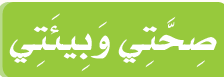 نص الاستماع
النص الشعري
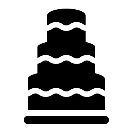 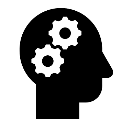 لِمَ تأتِ الفراشةُ؟
ناقلُ الأمراض
التواصل الشفهي
نص الفهم القرائي
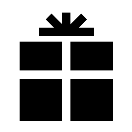 إبداء الرأي
وصف مشاهدات
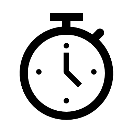 التَّصحُّر وأثرُه في البيئةِ
الظاهرة الإملائية
التواصل الكتابي
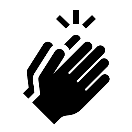 كلماتٌ حذفت الألفُ من وسطِها
همزتا القطع والوصل
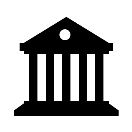 كتابة قصة من مشاهد معروضة
بناء فقرتين
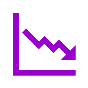 الحُرُوفُ المُرْتَكِزَةُ عَلَى السطْرِ [ب  د  ط  ف ]
8
الرسم الكتابي

الحروف المرتكزة على السطر
[ب  د  ط  ف]
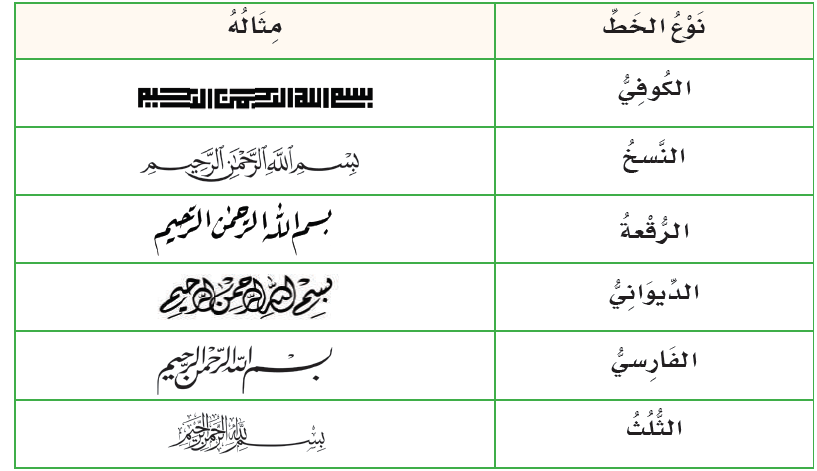 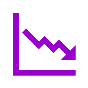 لأنَّ النَّسَّاخون كانوا يستخدمونه في نسخ الكتب
الخَطُّ الَّذِي نَدْرُسهُ فِي المَرْحَلَةِ الِابتدائيَّةِ هُوَ خَطُّ النَّسخِ
8
الرسم الكتابي

الحروف المرتكزة على السطر
[ب  د  ط  ف]
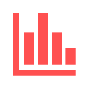 أُفَكِّرُ: لِمَ سمِّيَ بِهَذَا الْاسمِ ؟
2
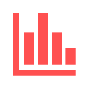 8
الرسم الكتابي

الحروف المرتكزة على السطر
[ب  د  ط  ف]
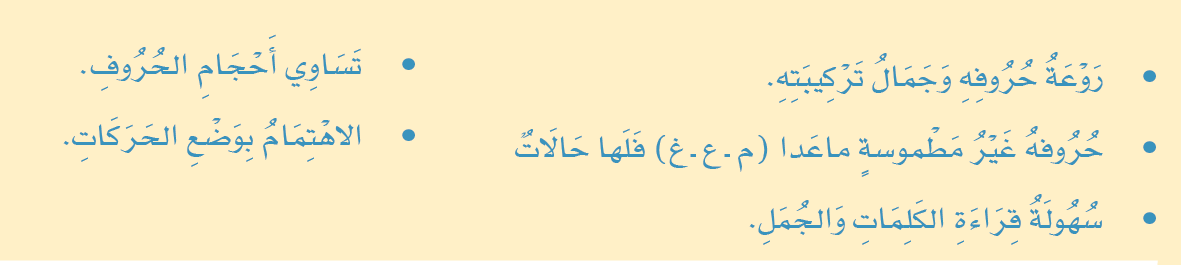 مميِّزات خَطُّ النَّسخِ
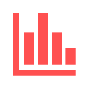 8
الرسم الكتابي

الحروف المرتكزة على السطر
[ب  د  ط  ف]
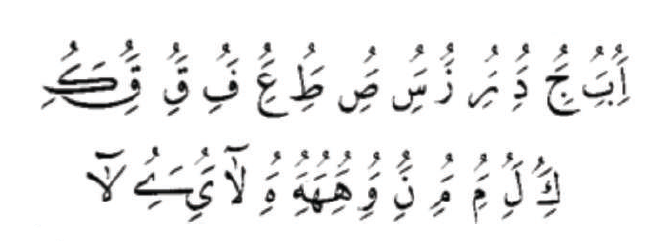 حروف خَطُّ النَّسخِ
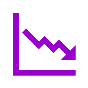 1
الحروف المستقرَّة ( المرتكزة ) على السطر و هي :
 ( أ , ب , د , ط , ف , ك , هـ )
الحروف النازلة عن السطر و هي :
 ( ن, ص, ل, ي, ش, ر, و , ق , ج , م , ع )
تَنْقَسمُ حُرُوفُ النَّسخِ مِنْ حَيْثُ كِتَابَتُهَا عَلَى السطْرِ قِسمَيْنِ هُمَا:
8
الرسم الكتابي

الحروف المرتكزة على السطر
[ب  د  ط  ف]
2
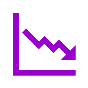 رَسمُ الحُرُوفِ ( ب، ت، ث ) بِخَطِّ النَّسخِ
8
الرسم الكتابي

الحروف المرتكزة على السطر
[ب  د  ط  ف]
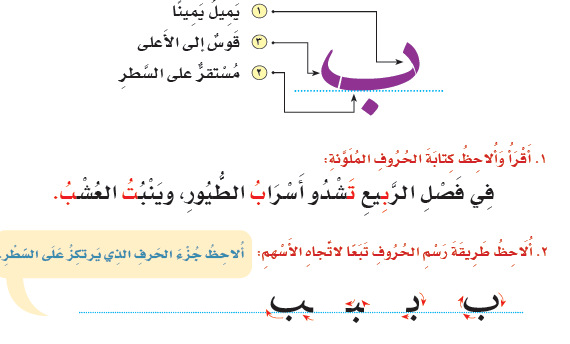 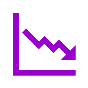 رَسمُ الفَاءِ بِخَطِّ النَّسخِ
8
الرسم الكتابي

الحروف المرتكزة على السطر
[ب  د  ط  ف]
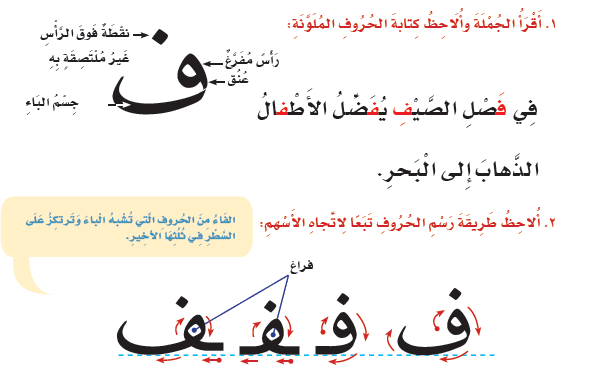 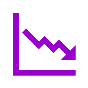 رَسمُ الحرْفَينِ ( د ، ذ ) بِخَطِّ النّسخِ
8
الرسم الكتابي

الحروف المرتكزة على السطر
[ب  د  ط  ف]
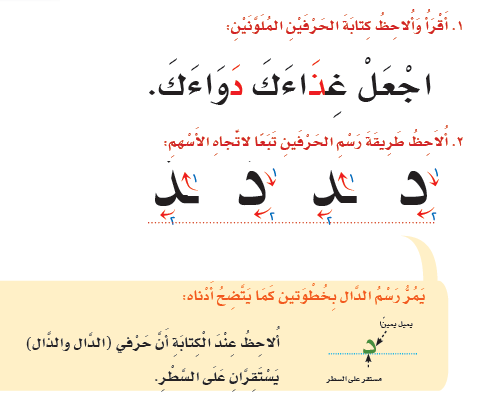 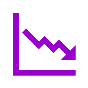 رَسمُ الحرْفَينِ ( ط ، ظ ) بِخَطِّ النَّسخِ
8
الرسم الكتابي

الحروف المرتكزة على السطر
[ب  د  ط  ف]
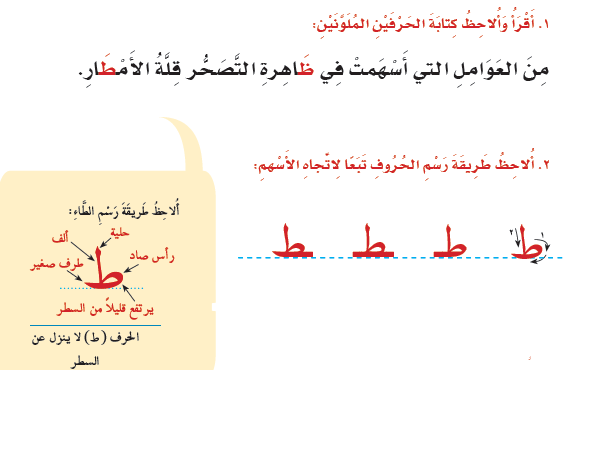 انتهى الدرس